Development and Evaluation of an Advanced Ozone Dry Deposition Model
Kiran Alapaty1
Jesse Bash1
Bin Cheng2
Sarav Arunachalam2 
J. William Munger3
1. Center for Environmental Measurement and Modeling, Office of Research and Development, 
	U.S. Environmental Protection Agency, RTP, NC
2. Institute for the Environment, The University of North Carolina at Chapel Hill, Chapel Hill, NC
3. Harvard School of Engineering and Applied Sciences, Cambridge, MA

21st Annual CMAS Conference
October 17-19, 2022
Office of Research and Development
Center for Environmental Measurement and Modeling
[Speaker Notes: I thank each of my coauthors for their valuable contributions to this research -  without which this work would not exist. Each of them had specific contributions – like pieces in a puzzle.]
Background…
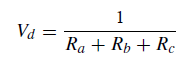 Dry deposition velocity for gases, estimated as:
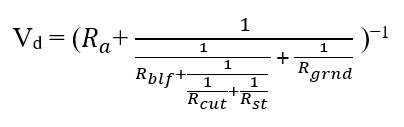 Dry deposition of pollutants: 
 can impact ecosystems via nutrient supply 
 has biases that can cause uncertainty in human exposure estimates
1
[Speaker Notes: Over 3 decades many  resistance formulations came out depending up on the needs of models and level of sophistication needed. This branching has resulted in differing outcome from models.]
Introduction
Some issues with dry deposition modeling…
(1) Several PBL stability functions used in models are causing differences, in 	part, among different models (e.g., Liu et al. 2006).
(2) Turbulence strength 
	(a) is under-represented in some of the resistances’ formulations 		(e.g., Wesely 1989; Nemitz et al., 2001); and 
	(b) in current models do not capture the turbulent transport 			accurately in the estimation of O3 fluxes (e.g., Clifton et al. 2020)
(3) No existing methods take advantage of three-dimensional (3-D) turbulence 	velocity variances in estimating dry deposition.
 (4)   impacts of dew and particle deposition on leaves are absent in many 	models
2
[Speaker Notes: Some issues are…]
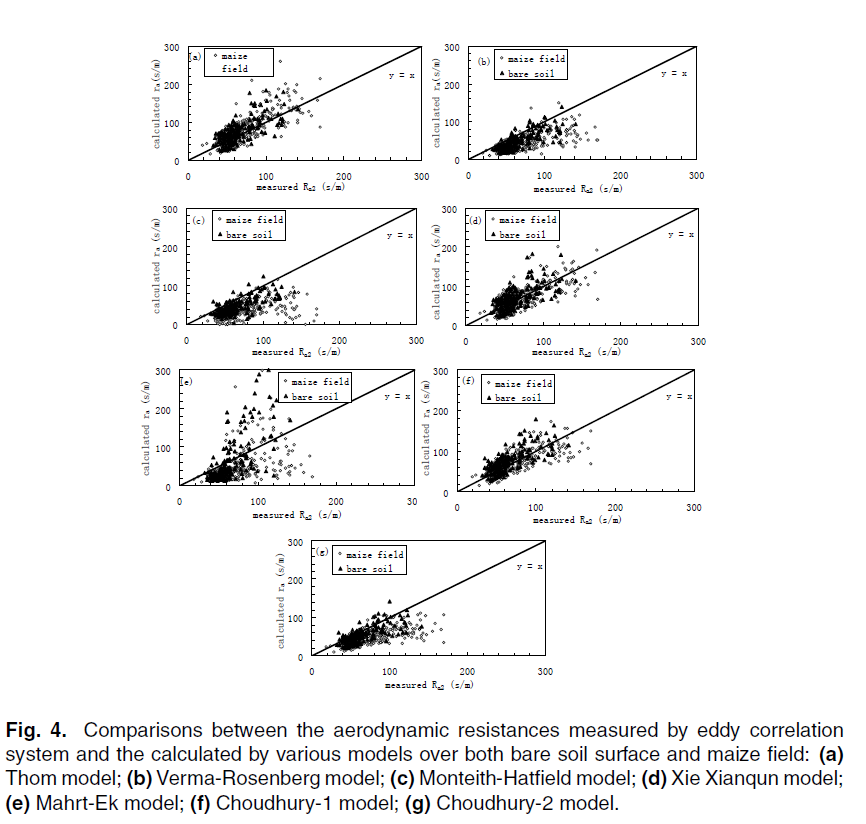 Current Status…
Issues with Ra - aerodynamic resistance - estimation
1). Several PBL stability functions used in models are causing differences, in part, among different models

Liu, Mao, and Lu (2006) evaluated  SEVEN different 
Aerodynamic Resistance formulations with measurements. The usage of different stability functions contributed to  different Ra estimations
Modeled Aerodynamic Resistance (s/m)
Measured aerodynamic resistance (s/m)
3
[Speaker Notes: Some schemes are under or over predicting measured Ra, causing the differences among the model estimations, this is because they use different stability functions. For this reason, we want to avoid usage of stability functions.]
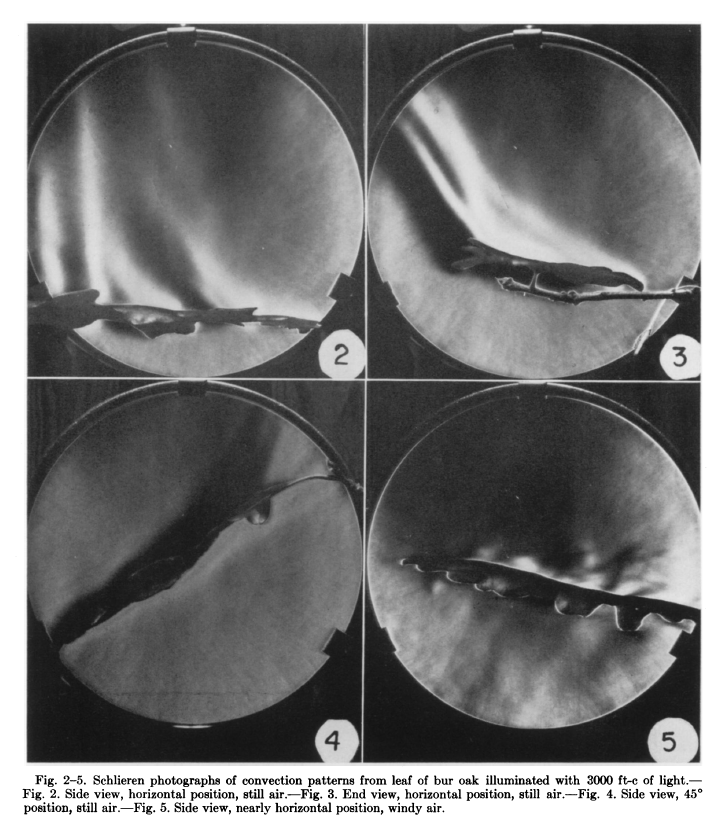 Current Status…
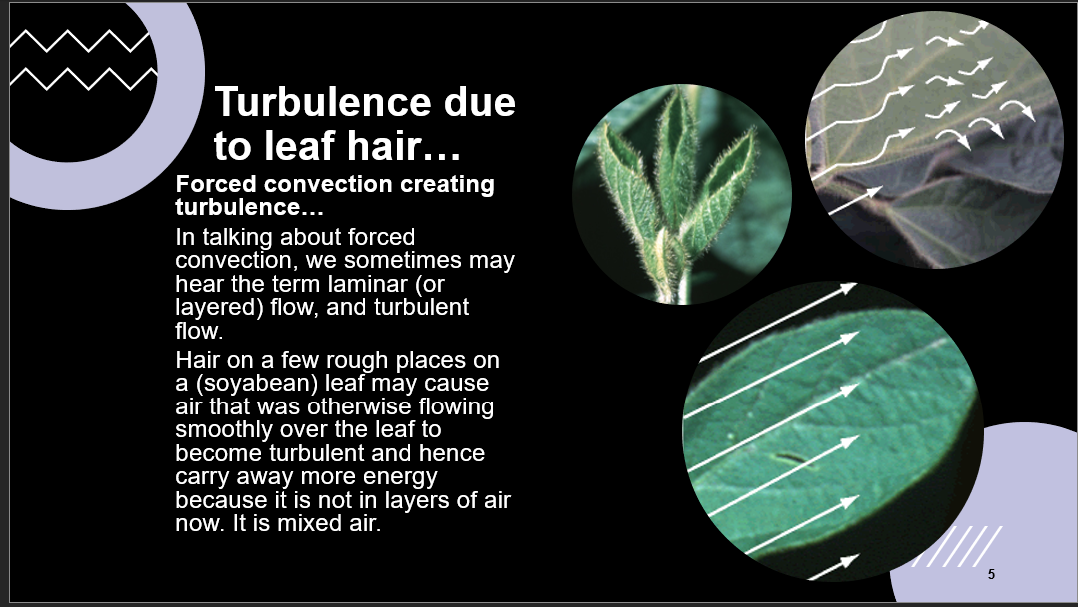 2). Turbulence strength is under-represented in Rb  In all formulations.  All schemes use neutral PBL conditions. 
Leaf convection phenomena from lab studies: For turbulent conditions, such as daytime with surface heating, the literature indicates the presence of convective plumes at the leaf scale under still and windy air conditions 
This is because plants are subjected to heat load or thermal stress.
Convection phenomena from plants in calm and windy air was observationally studied firstly by Gates and Benedict (1962).
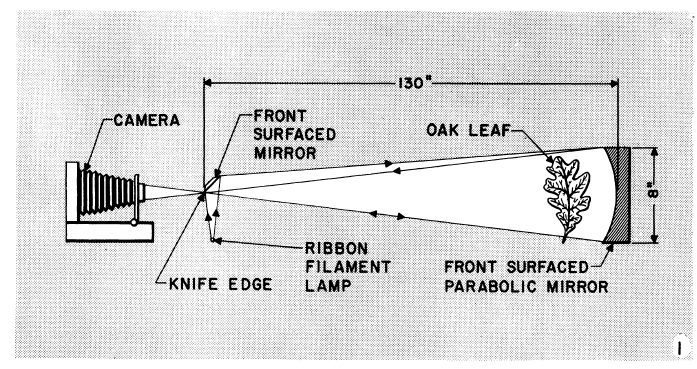 Other leaf-scale studies:
Wigley and Clark (1974)
Brenner and Jarvis (1995) 
Wesely et al. (1985) used convection
	factor in Rb
4
[Speaker Notes: This figure shows that convective plumes originating from the leaf surface causing surface turbulence. Thus, Rb resistance need to have  proper representation of turbulence magnitudes. Second cartoon shows impacts of forced convection. Thus, turbulence effects caused by both free convection and forced convection needs to be included in the Rb]
Impacts of aerosols/particles on Stoma    Rs, stomatal resistance
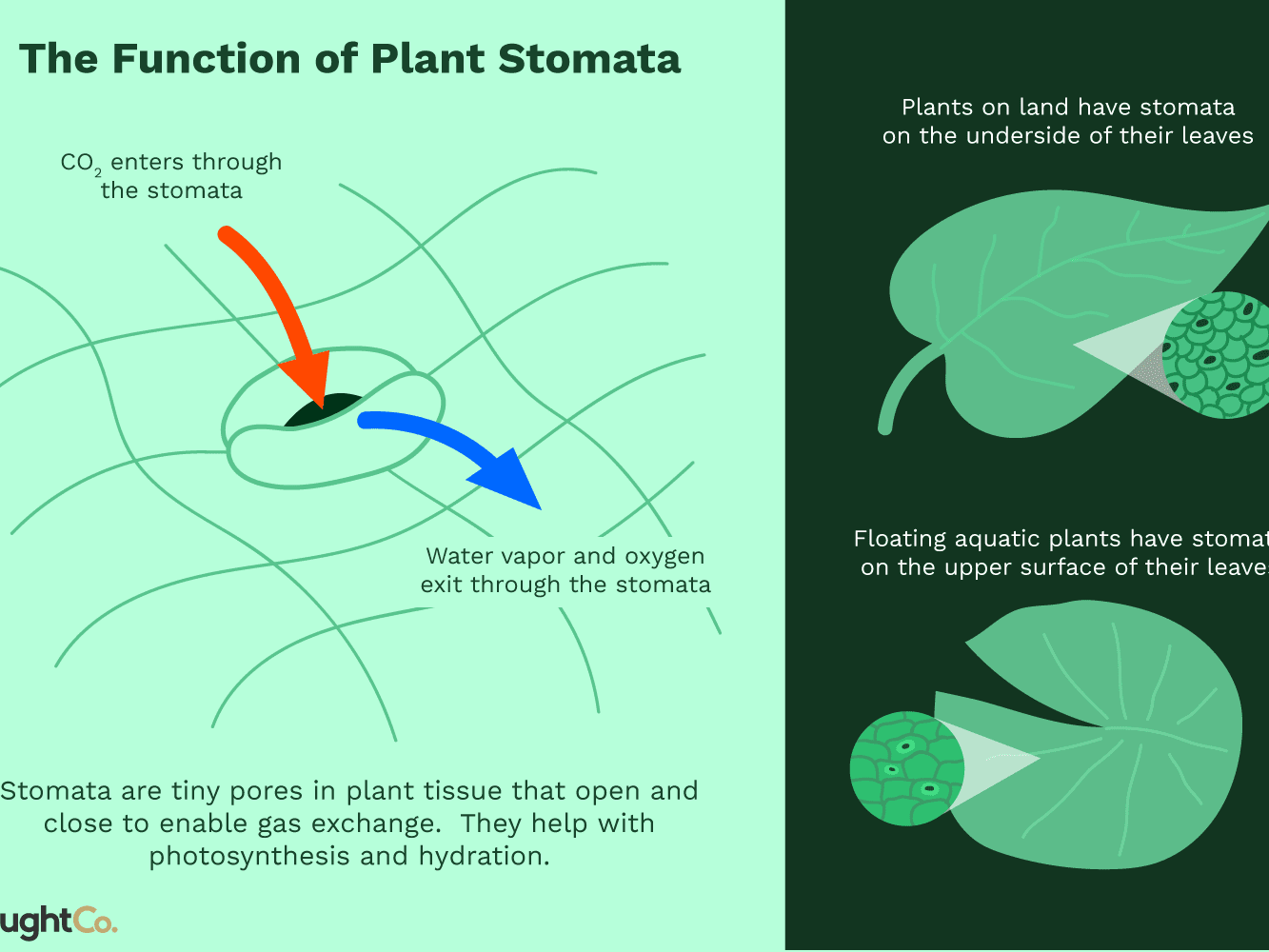 5
[Speaker Notes: Explore the usage of e* in many formulations as it fits]
What we want to do… (AKA objectives)
(1) We want to eliminate explicit usage of stability functions in various 	resistance formulations, for example: ( in use for half a century)
 Proposing new/revised resistance formulations
6
[Speaker Notes: Explore the usage of e* in many formulations as it fits]
Methodology: 3-D Turbulence Velocity Scale
For neutral Conditions:
Unstable & Stable Conditions:
Turbulence Kinetic Energy (TKE) at the surface:
Using Variance of Velocity Fluctuations ( 2 ):
Turbulence Velocity Scale can be written as
[Speaker Notes: One formulation for all PBL conditions is much needed to promote generalization]
Harvard Forest 3-D Sonic Anemometer
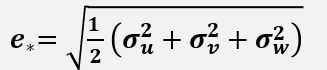 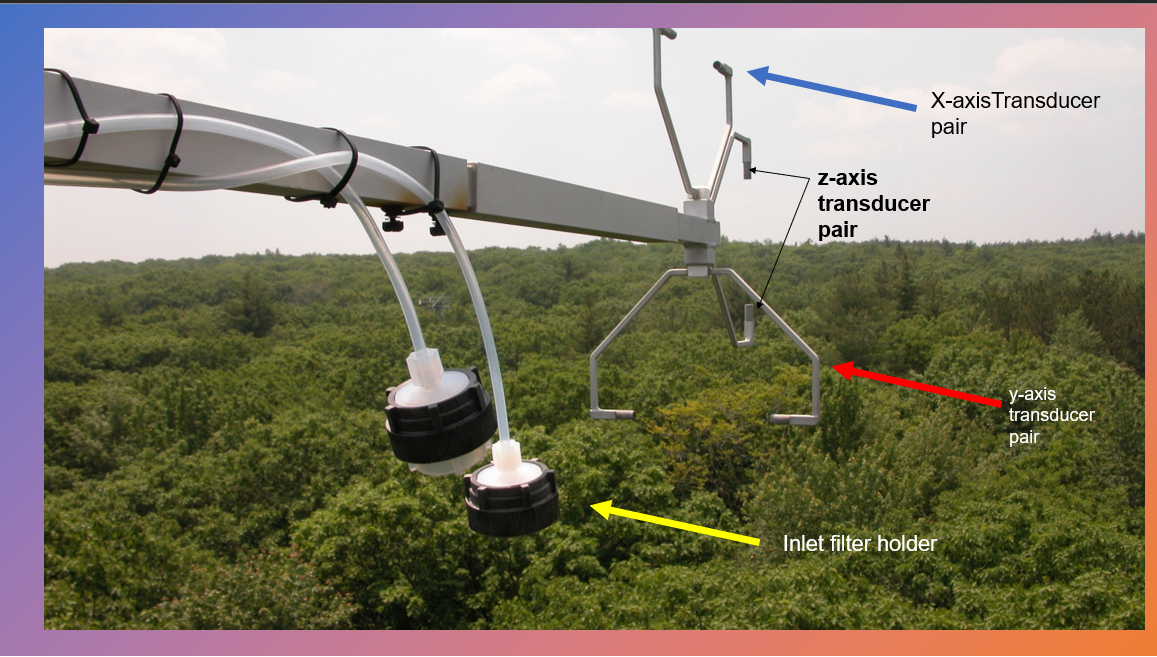 Blue arrow is the x-axis transducer pair - measures wind in x-axis 
Red arrow is the y-axis transducer pair measures wind in y-axis
Black arrow is the z-axis transducer pair (vertical wind)

yellow arrow is an inlet filter holder for sampling O3 and CO2
8
[Speaker Notes: Sonic anemometer can measure turbulence velocity estar as well as friction velocity ustar. 
View of forest canopy in the direction upwind of the Harvard Forest Flux tower. The ATI sonic anemometer and inlets for O3 and CO2 samples are shown in the foreground. The ATI sonic anemometer has an orthogonal array of transducers that transmit and receive sound pulses. Wind velocities are computed from difference in transit times for pulses in opposite directions. Air temperature is calculated from the speed of sound determined by the mean transit time for the vertically oriented transducer pair. Wind velocities and  temperature are reported at 10 Hz. The fluxes of CO2, H2O, O3, and heat are computed from the covariance between vertical wind velocity and concentration over 30-minute intervals.]
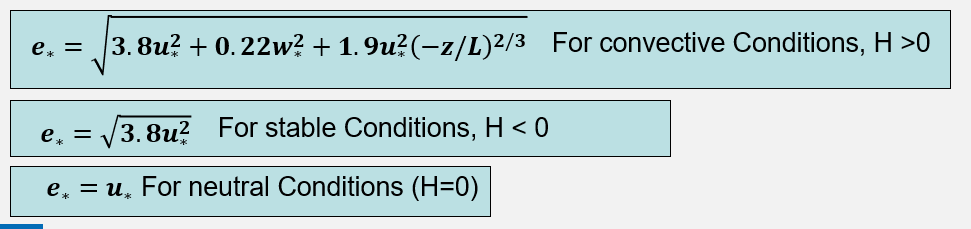 Validation of e* Estimation Using 3-D Sonic Anemometer Micrometeorological variance Data (1991-2000)
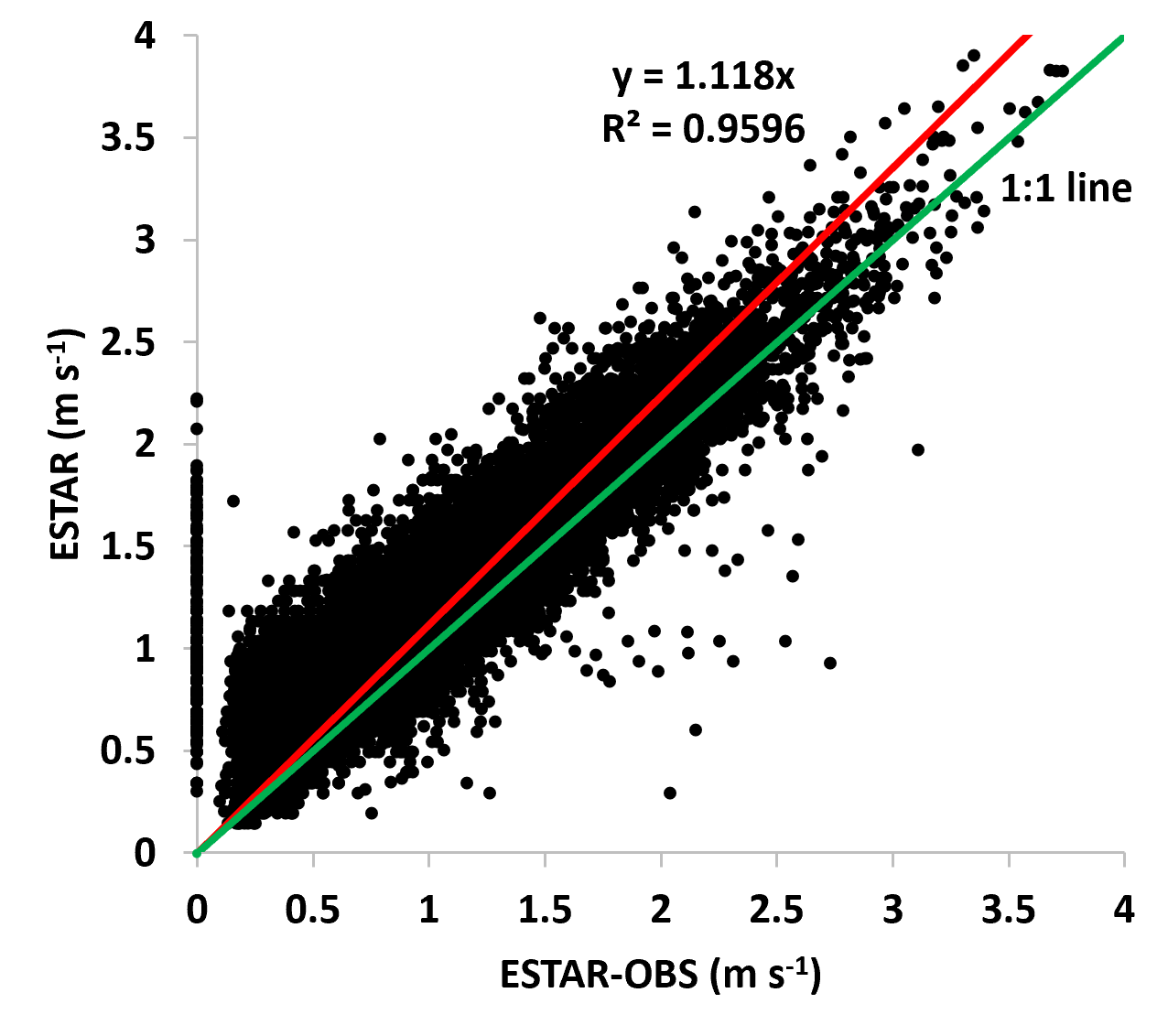 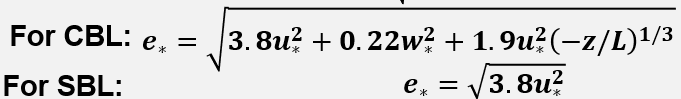 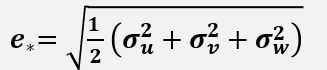 10
[Speaker Notes: Replace k*ESTAR with k.ESTAR]
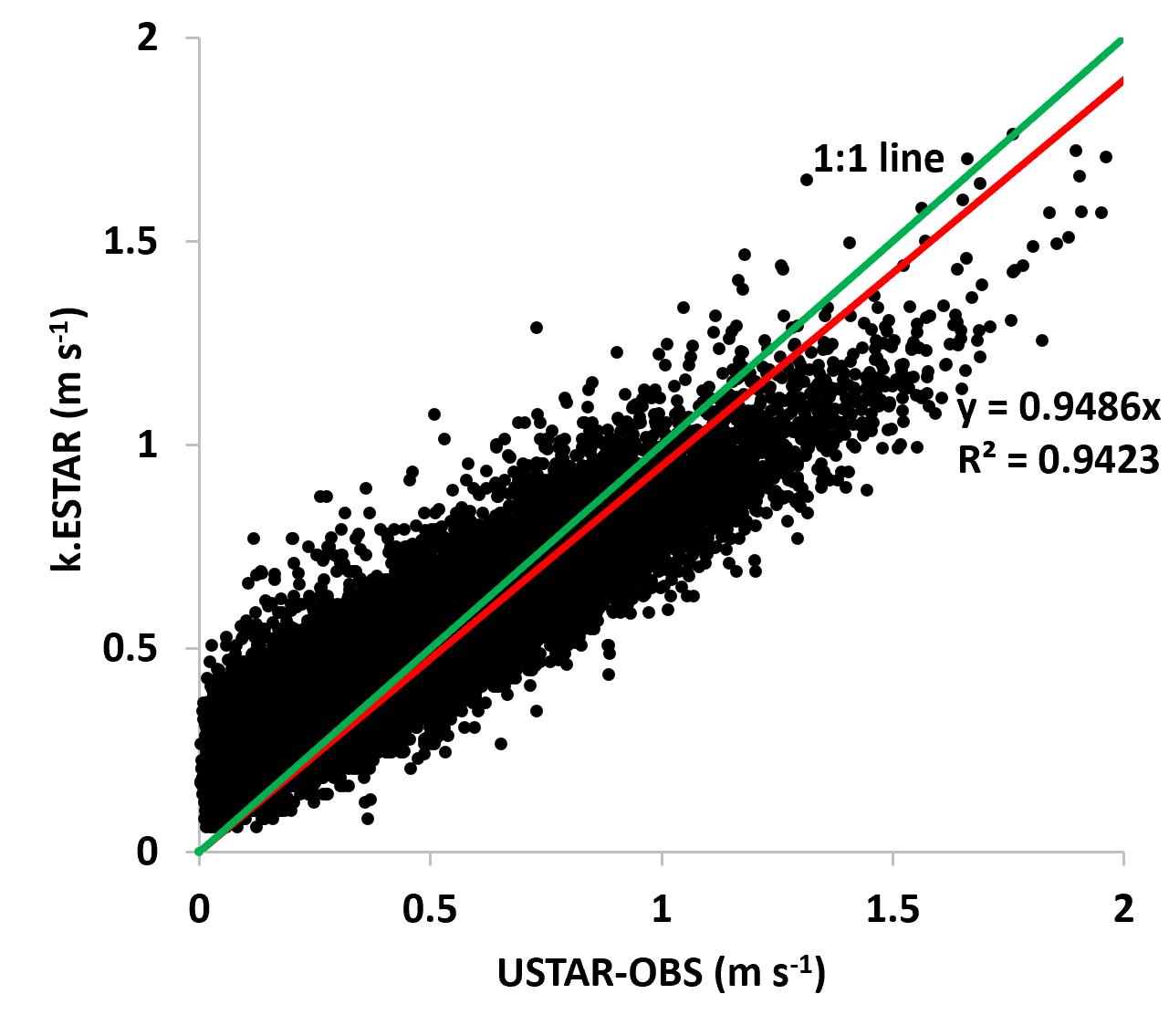 1991-2000
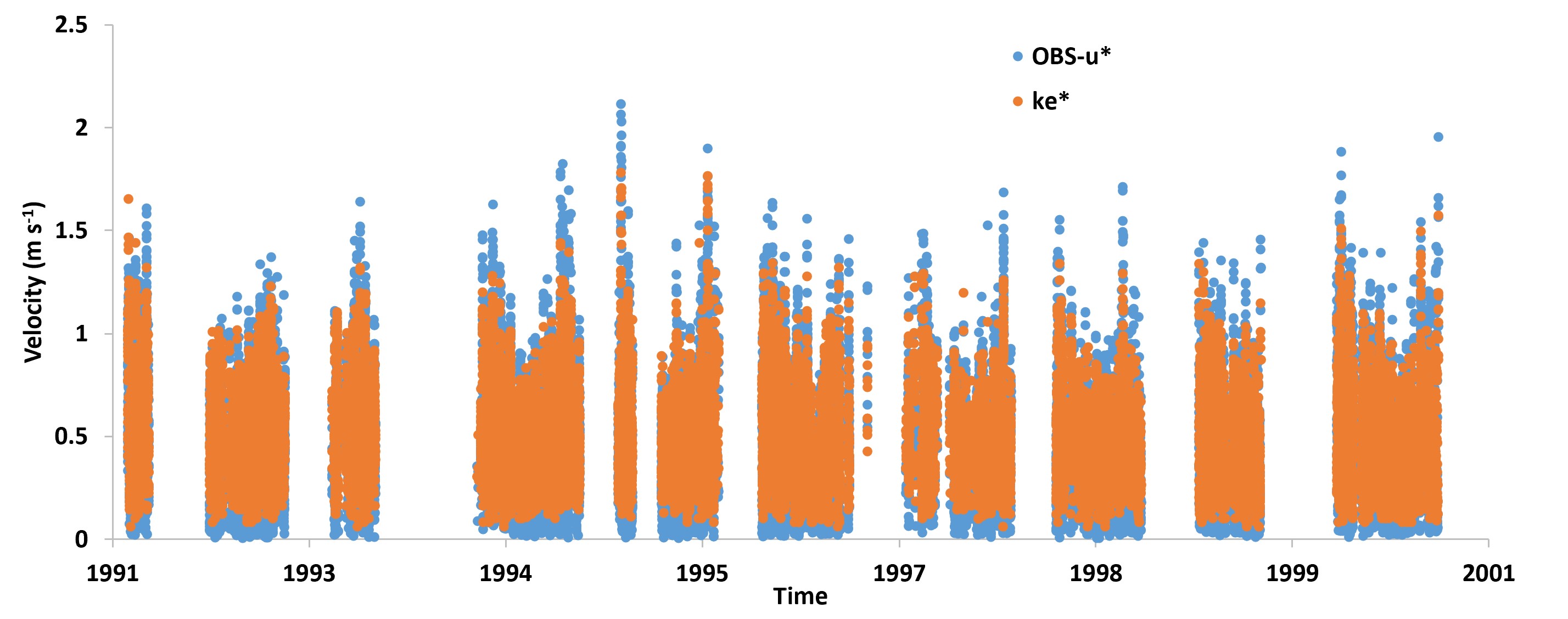 11
[Speaker Notes: In this research, we prove that…
Replace k*ESTAR with k.ESTAR]
Resistance Formulations
New aerodynamic resistance (Ra) for different stability regimes in PBL
Revised leaf boundary layer resistance (Rblf) & soil boundary layer resistance (Rbsoil)
New in-canopy aerodynamic resistance (Rinc)
[Speaker Notes: New resistance formulations are proposed by replacing measured friction velocity with the product of von Karman constant and turbulence velocity. In the new equations, all the red colored parameters are new. 
Original Rblf, Rbsoil, Rinc formulations are designed for neutral conditions, but we are introducing ESTAR to represent all the conditions in the PBL.]
Resistance formulations…
New cuticle resistance (Rcut) for dry and wet regimes
Revised stomatal resistance (Rs): impacts of PM2.5 blocking stoma
where Gpm25 is the factor (0.8 which is equal to 20% reduction) we specify when PM2.5 deposition exists else it assumes a value of unity. The proposed is conceptually analogous to a decrease in gsmax under drought stress conditions (Running, 1976; Cavender-Bares et al., 2007; Zeppel et al.,2011).
Revised photosynthetically active radiation (PAR): Impacts of dew formation and PM2.5 on PAR
In our study, impacts of PM2.5 deposition and dew formation on the photosynthesis is approximated via reduction in photosynthetically active radiation (PAR).  For dew conditions  RH > 70%) a reduction of 10% in PAR is used since dew formation is predominant only in the upper parts of the canopy. For PM2.5 deposition effects on the reduction in photosynthesis (e.g., González et al. 2014), an additional 10% reduction of PAR is introduced for use in polluted sites.
[Speaker Notes: New Rcut formulation is similar to Zhang’s formulation but avoids direct dependence on u*. Thus in the new formulation Rcut feels the degrees of variation of turbulence magnitude .  Impacts of PM2.5 on stoma closure and PAR is explored via simple methodology. In the future dynamic equations can be introduced in lieu of universal constants. Dew formuation effects on PAR are also roughly included (which is only predominant on upper parts of canopy)]
Single-point O3 Dry Deposition Model: STAGE
We used the Surface Tiled Aerosol and Gas Exchange (STAGE) deposition model as it is parameterized in the CMAQ v5.3 release (Appel et al., 2020)
Jesse Bash , John Walker, Zhiyong Wu, and  Colleen Baublitz have developed a single-point version of the STAGE Model available in CMAQ

Configured as a standalone R code  
Numerical simulations (1991-2000)
Base formulations referred to as STAGE
New formulations referred to as TKE-STAGE

Long-term measurements at Harvard Forest (HF)
O3 flux
[Speaker Notes: Jesse Bash and John Walker have developed single-point version of the STAGE Model.]
Conductances estimation
Summer month
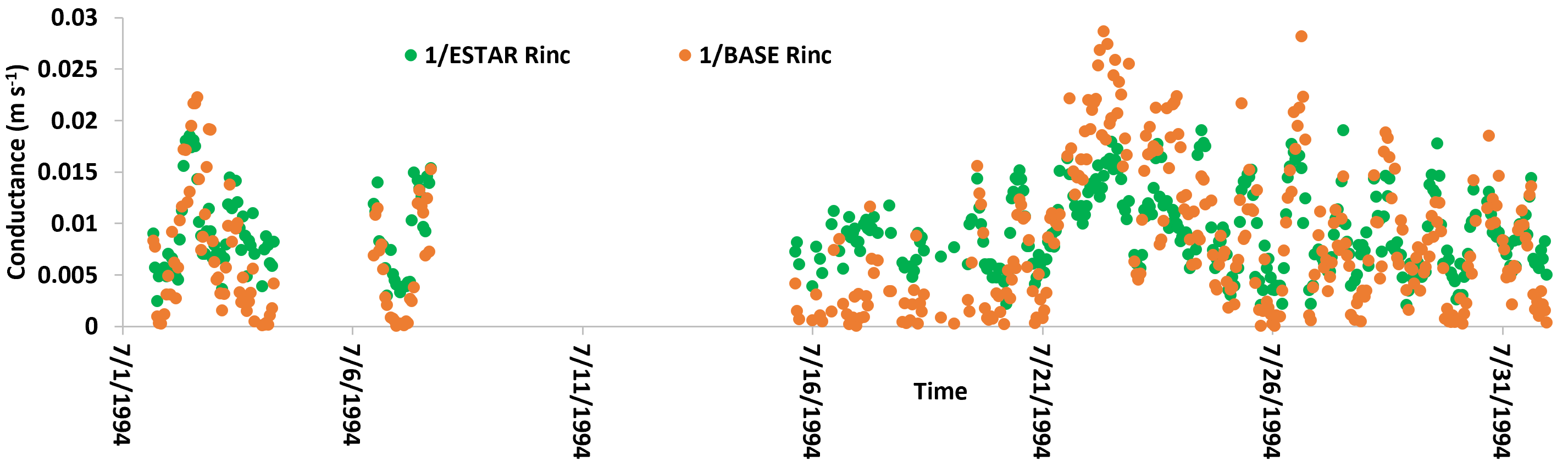 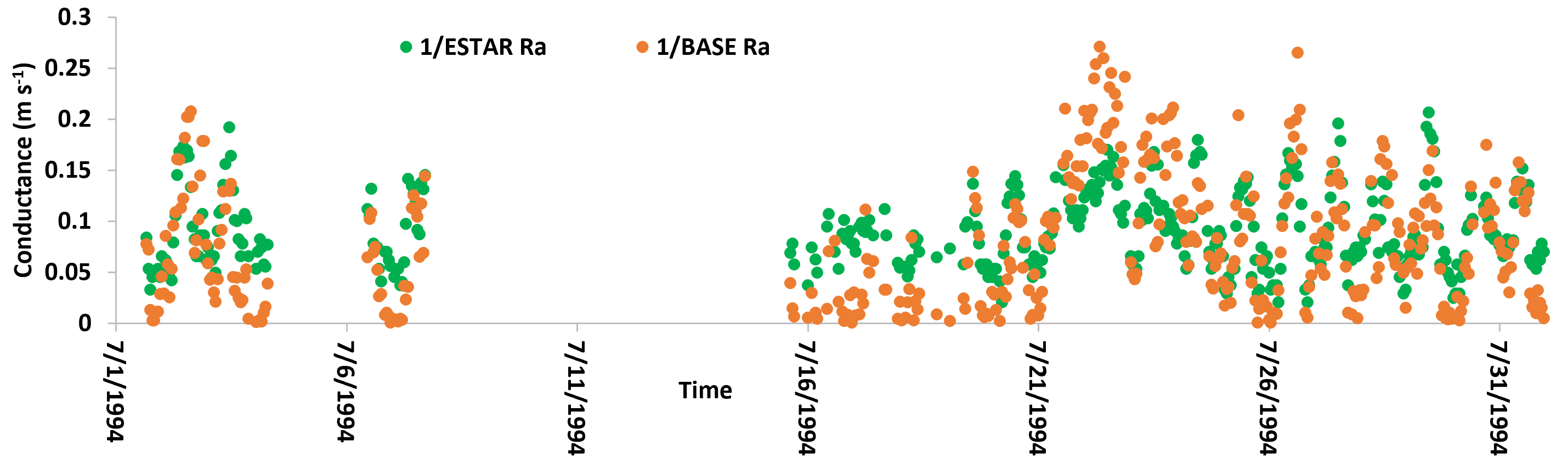 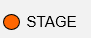 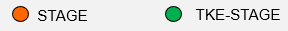 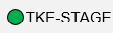 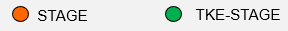 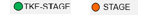 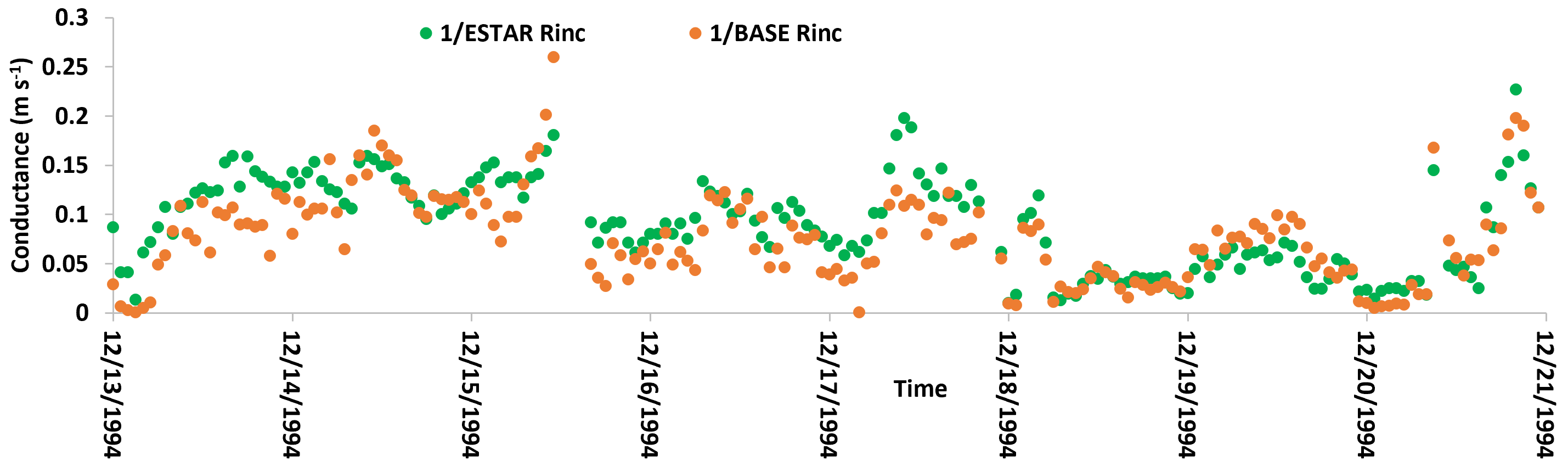 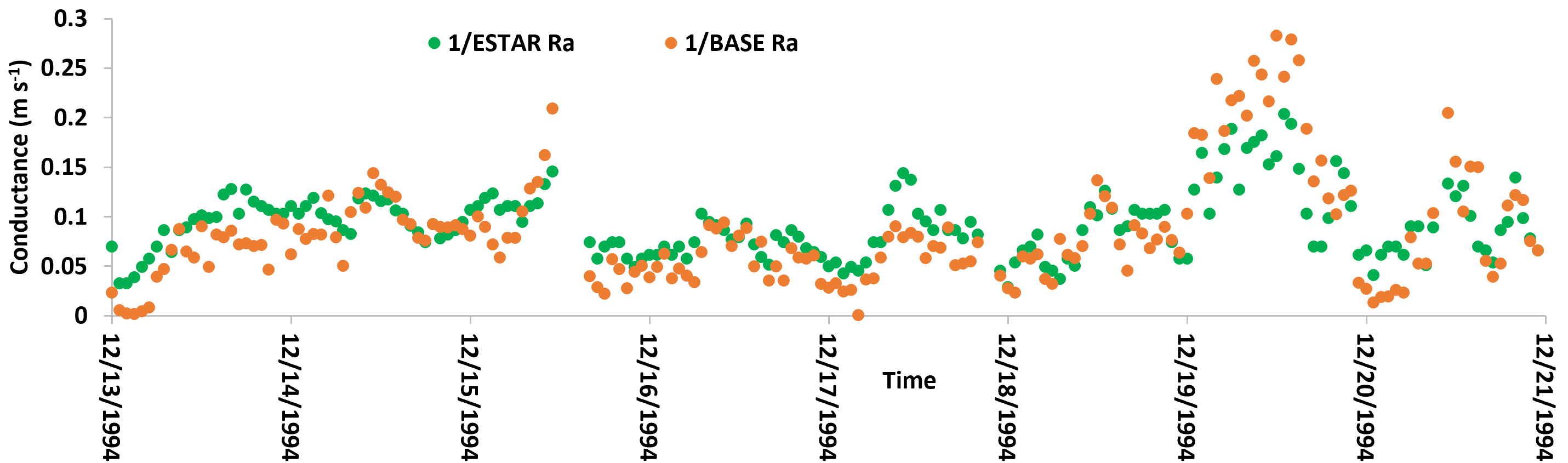 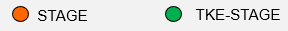 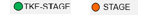 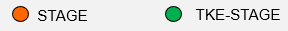 Winter
month
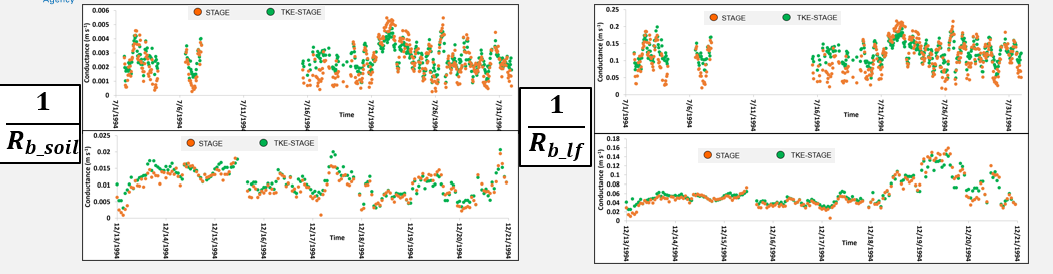 15
[Speaker Notes: Based on literature review, both the base and estar cases predicted aerodynamic conductance well within the measured values. 
Also, the gaps in the data indicates either missing inputs or bad inputs.]
Cuticle conductances
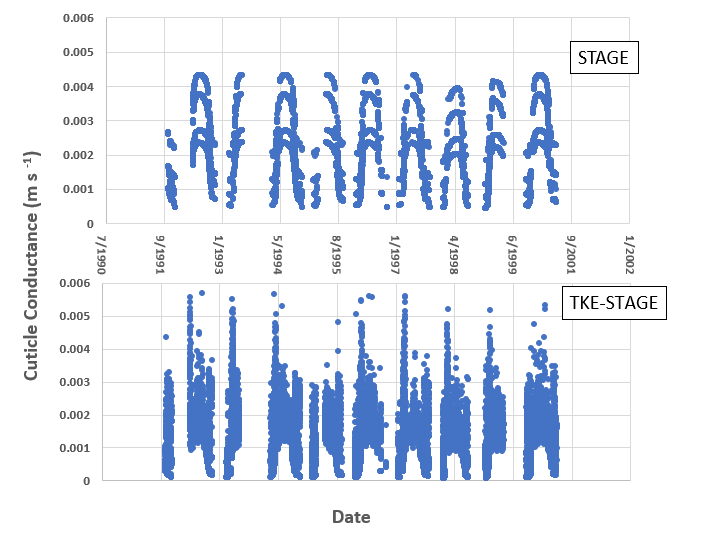 16
[Speaker Notes: Since the STAGE Rcut is inversely proportional to LAI, changes in LAI are reflected via “layered” values. In the new formulation, as mentioned earlier impacts of intensity of turbulence modulated the variability. Both have similar magnitudes. We need some observations, especially long term, to further evaluate these formulations.]
Stomatal Conductance
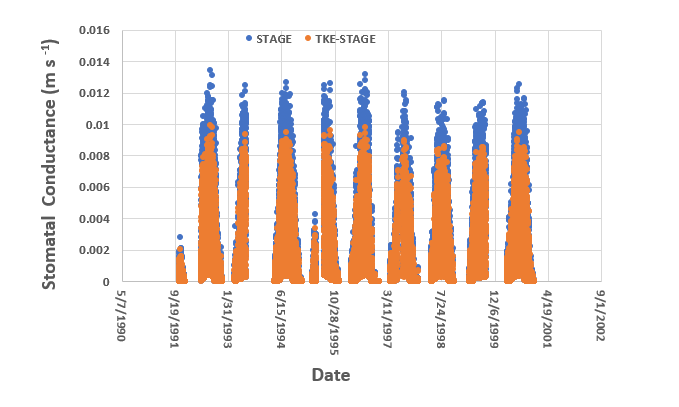 17
[Speaker Notes: As expected, impacts of particle blockage and dew formation effects result in reduced stomatal  conductance (increased resistance) that will have reduced ozone fluxes]
O3 Diurnal and Seasonal Fluxes Simulations
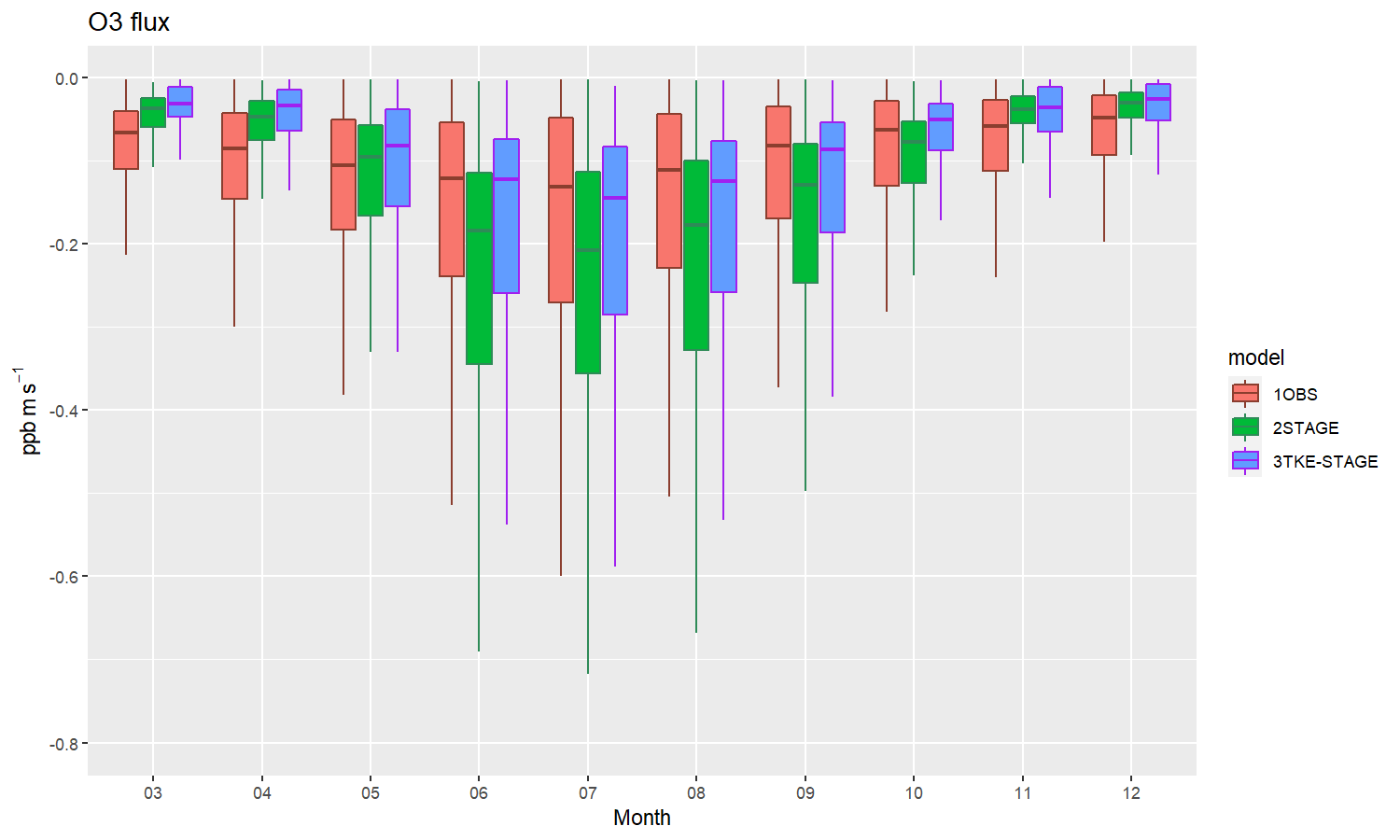 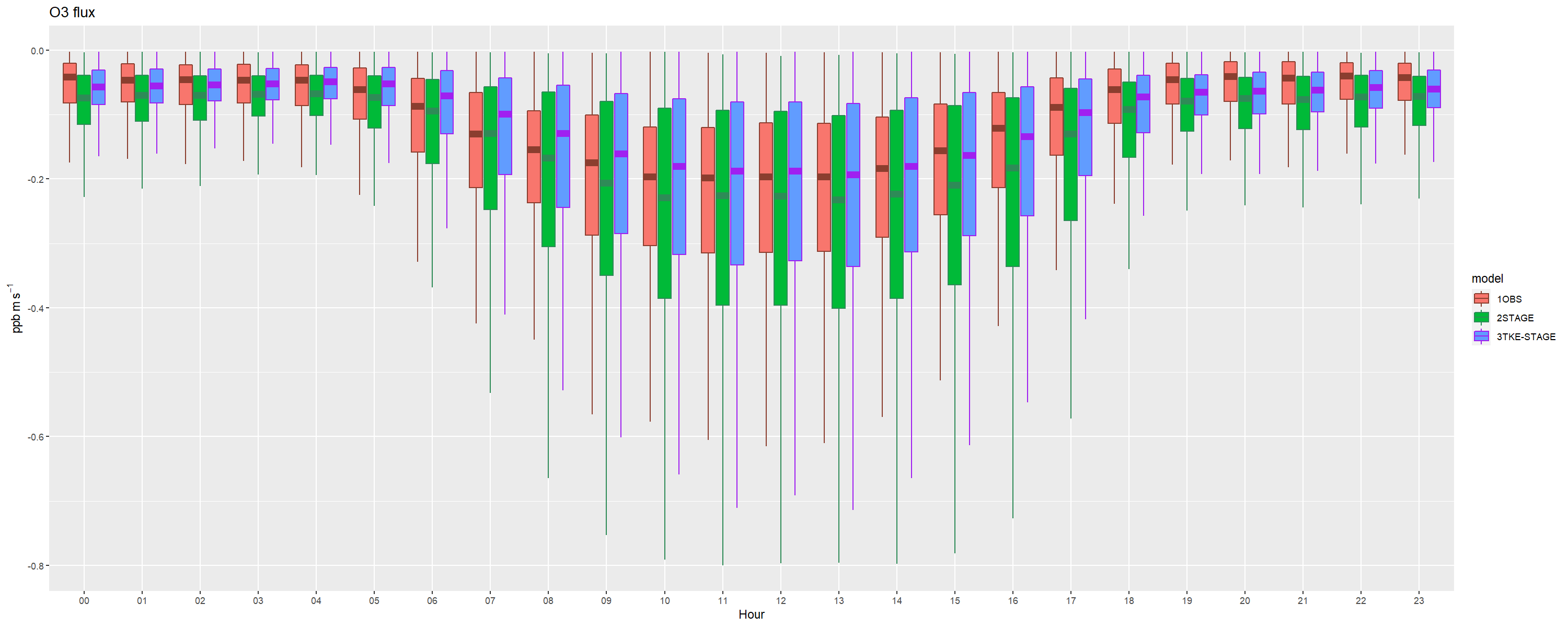 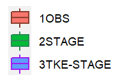 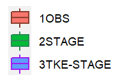 Diurnal Variation: O3 fluxes by STAGE are always greater than TKE-STAGE; Both cases overestimated maximum values of fluxes during daytime.
Seasonal Variation: STAGE estimated higher fluxes during warmer months. Both methods  estimated  lower fluxes during cooler months.
18
SUMMARY
19
Thank You!
Questions/Comments?
Disclaimer: The views expressed in this presentation are those of the authors and do not necessarily reflect the views or policies of the U.S. EPA.
20
Sensitivity Studies
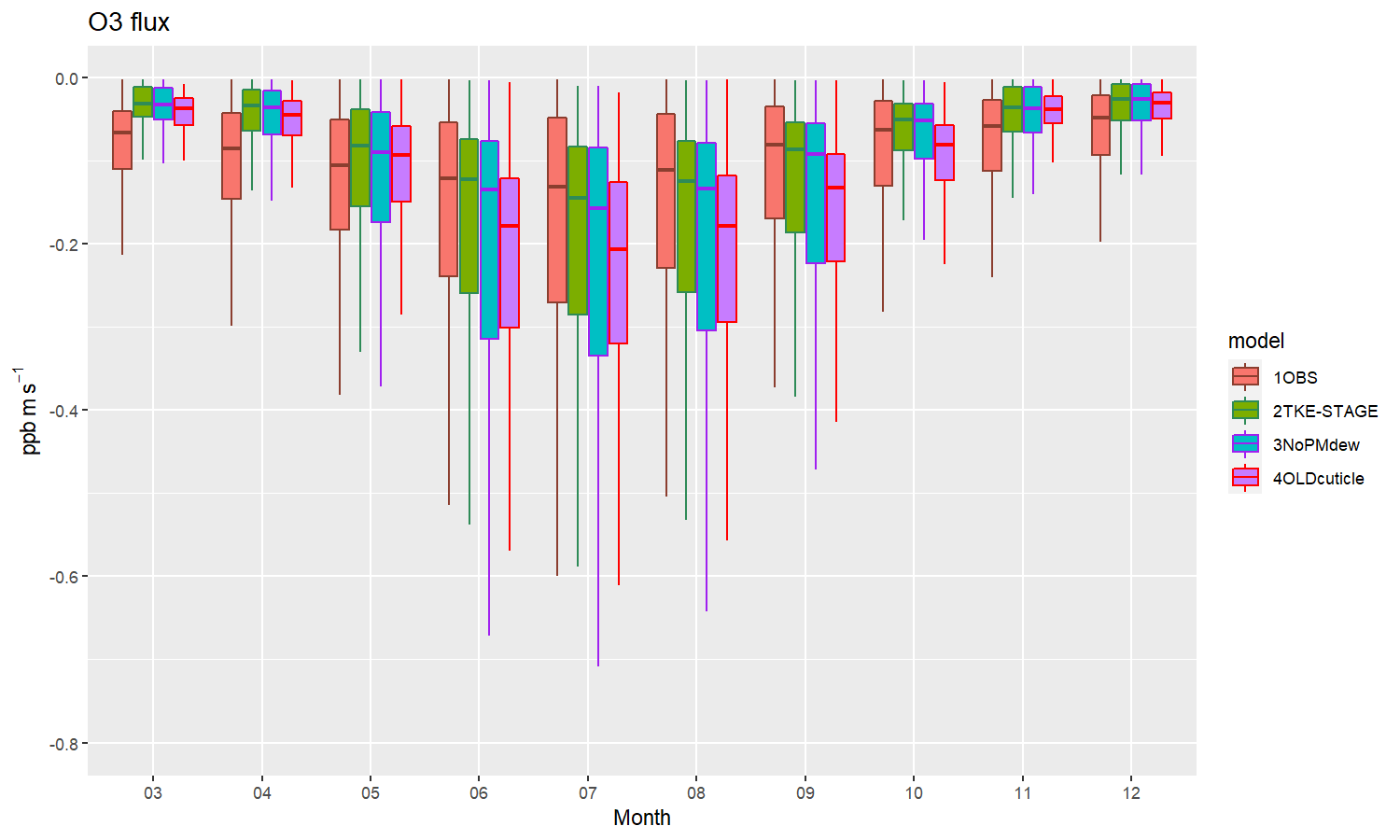 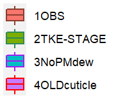 [Speaker Notes: During cooler months, all cases largely underpredict fluxes.  During warmer months  when PM and dew effects are ignored, then bias  in fluxes has increased (blue boxes) as compared to that included those effects (green boxes). When original cuticle resistance formulation was used, it also resulted in small increased bias in fluxes (purple boxes) in warmer months only.]
Parameterized Velocity Scale vs Measured Velocity Scale for different PBL stability regimes
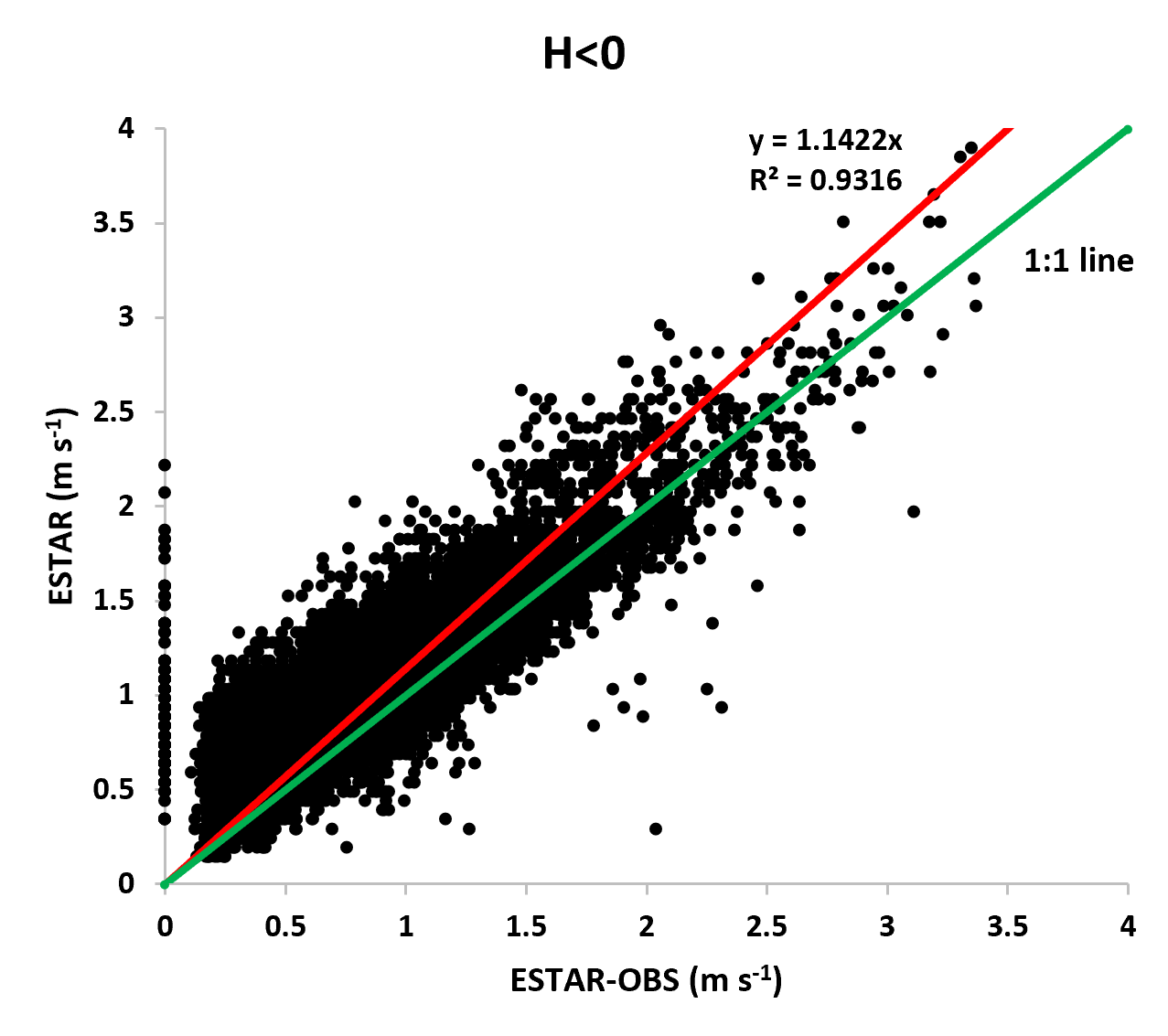 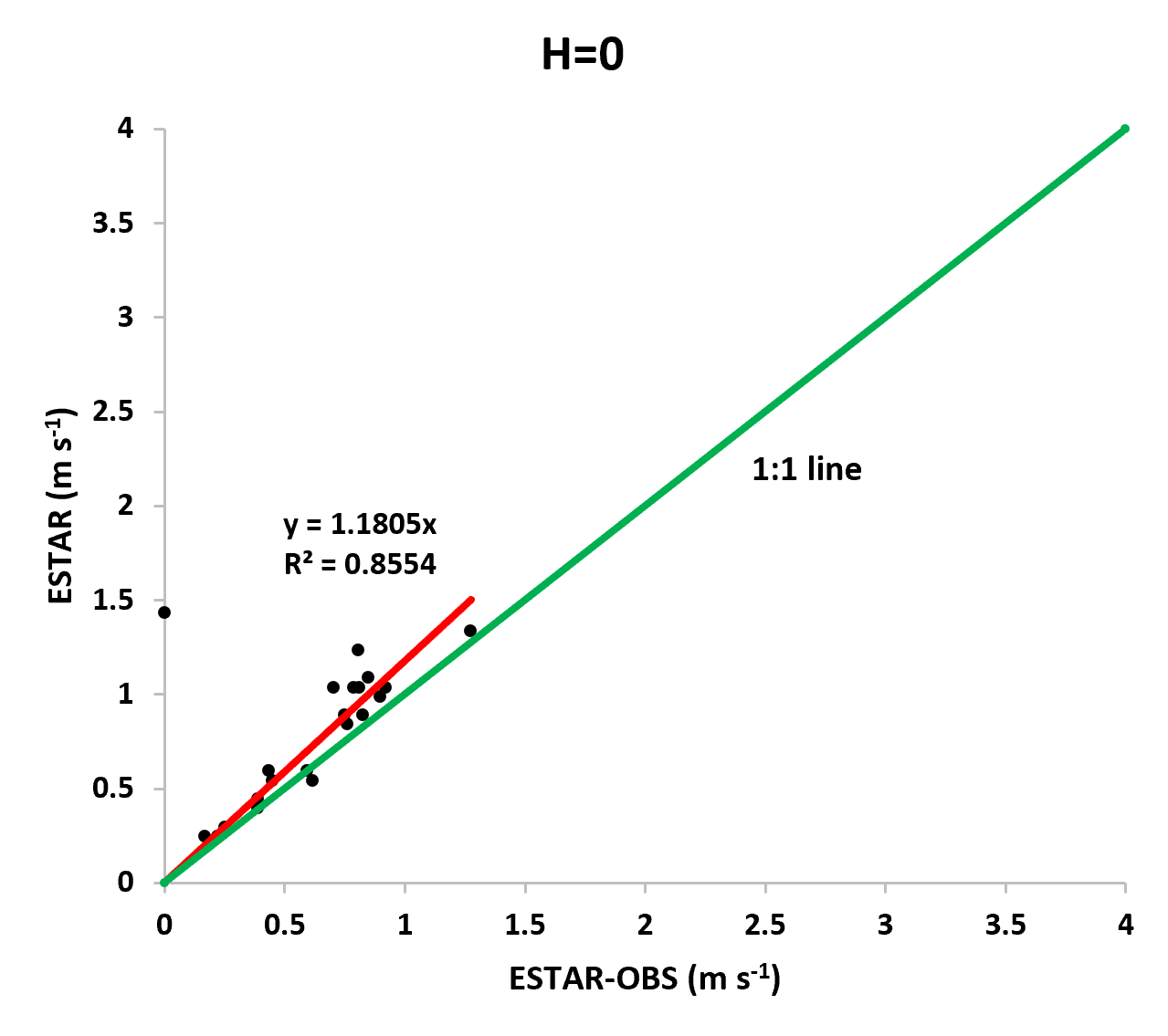 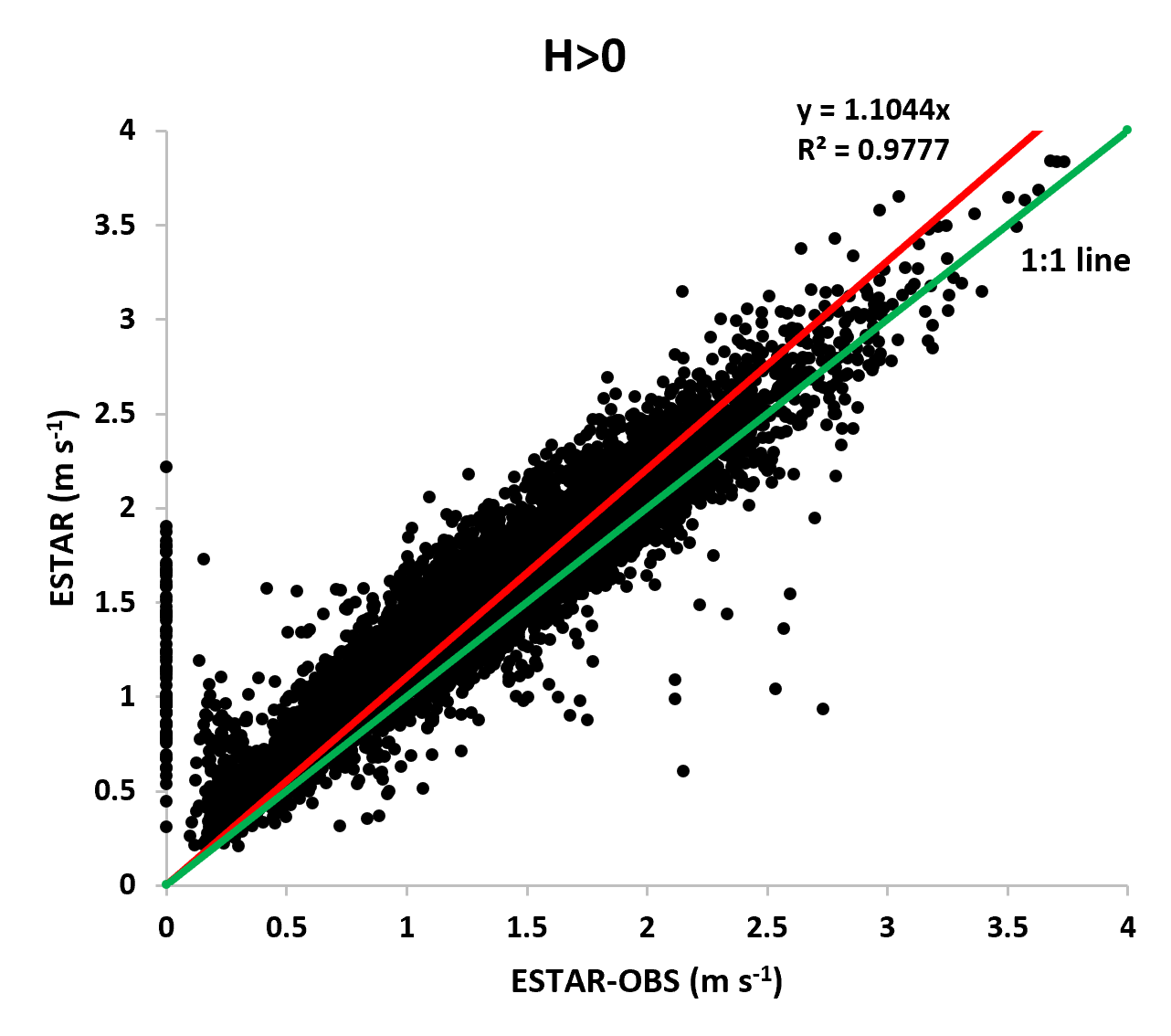 STAGE orig formulations for Cuticle Resistance
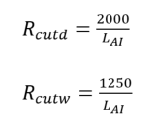 23